2018년
  
국제대학교 교육만족도 조사 
「재학생」 결과 보고서
2019. 01.
Part D
Part A
Part C
Part B
03
13
80
94
조사 개요
주요 결과 요약
Action Matrix 분석
결론 요약 및 제언
조사 개요
Part A
1. 조사 목적			04
2. 조사 설계			05
3. 조사 내용			06
4. 응답자 특성		10
5. 지수 산출  Process 		11
1. 조사 목적
국제대학교 재학생을 대상으로 학교의 교육 및 행정서비스 등 대학생활 전반에 대한 만족도 조사를 통해향후 보다 나은 대학 교육서비스를 제공하기 위한 기초자료를 수집하는 데 목적이 있음.
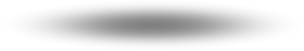 취업지원 및
국제화역량
학생
장학지원
전반적
이미지
대학 환경
학교서비스
학과 전공/
교양 교과
실험실습 환경
인적 관계
전공 진로
학생 상담
향후 국제대학교 재학생에게 보다 나은 교육서비스 제공을 위한 기초 자료 마련
2. 조사 설계
조사 대상
국제대학교 재학생
조사 방법
구조화된 설문지 배포 및 회수(국제대학교 조교 시행)
조사 시기
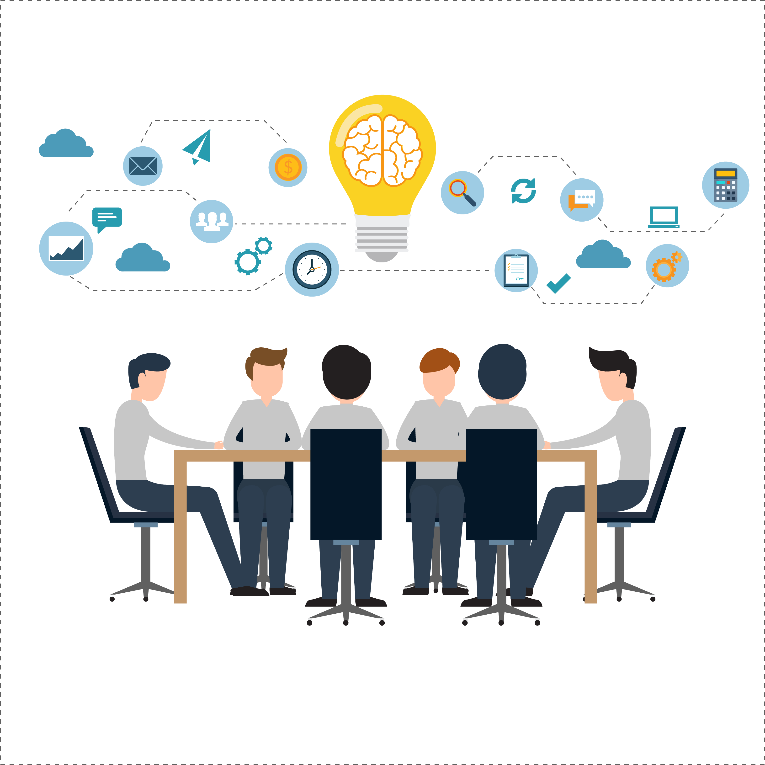 2018년 11월 1일 ~ 11월 9일
표본규모 및 구성
1,456명
3. 조사 내용
대학 환경
학습공간 시설
학생 편의 시설
필요 물품 구비
쾌적하게 관리
학생식당 양질의 식단 제공
학술정보원의 자료 다양성
학술정보원 시설 만족도
컴퓨터 실습실의 교육환경
교내 무선 인터넷 환경
안내/공지사항 손쉽게 확인
안내/공지 시기 및 시간 적절
안내/공지 내용 명확한 이해
다양한 경로를 통해 안내사항 전달
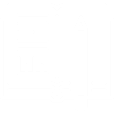 학교 서비스
교내행사/학생참여프로그램 다양
학생회 및 동아리 활동 지원
전공 이외에 교양프로그램/강연 다양
학생 학습을 위한 지원 다양
학생활동 지원 노력
비용 적정 수준
비용 효율적 사용
비용 학교발전을 위해 사용
비용 사용내역 공개
시설공간
안내/공지
학생활동
지원
비용
행정서비스
행정서비스 처리 신속
행정서비스 정확
행정업무 직원 학생 입장에서 설명
직원 친절한 업무처리
학사제도 다양
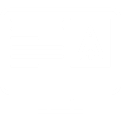 3. 조사 내용
취업지원 및
국제화 역량
취업 지원 다양한 프로그램 개설
취업 프로그램 취업에 도움
취업 직무 특강 교육 다양
취업 프로그램 운영 효율적
산업체 현장학습 기회
산업체 현장학습 학과별 특성 고려
산업체 현장실습 취업에 도움
산업체 인턴십 정보 획득 용이
외국어 교육/강좌 프로그램 다양
외국어 교육 어학능력 향상에 도움
어학연수 프로그램 다양
외국어 교육 정보 획득 용이
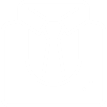 학생 장학지원
다양한 장학금 지원 프로그램
장학금 금액 적정
장학생 선정 기준 적정
장학생 선정 절차 공정
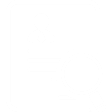 전반적 이미지
자부심
타 전문대학 대비 경쟁력
향후 발전가능성
우수한 인재 양성
진로/취업에 도움
취업 지원
프로그램
산학협력
국제화 역량
장학 지원
이미지
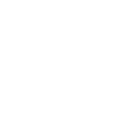 3. 조사 내용
학과 전공
사회에서 필요로 하는 학과
취업 도움
전문성 향상 도움 (신규)
교육과정 편성이 학과 취업분야와 일치
전공교육 직무수행능력 향상에 도움
교육과정이 희망 취업 분야에 도움
NCS 교과목 교육목표 평가
능력단위 평가결과에 대한 피드백 제공
계획서 내용대로 능력단위 평가
직무수행능력 향상에 도움
NCS 기반 전공교육과정에 대한 만족도
전문성 향상에 도움
실험실습 프로그램 다양
취업 역량을 강화 도움
교외현장실습 프로그램 다양
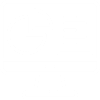 교양 교과
다양한 교양과목 개설
다양한 학문과 문화 이해 도움
기초소양 및 기초학습 능력 형성 도움
직업기초능력 및 전공기초능력 형성 도움
취업 및 진로설계 도움
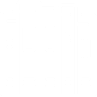 인적 관계
교육역량 만족
취업 및 진로 관심/도움
학생의 입장에서 이해 노력
학생과 긴밀한 관계 유지 노력
교양 교과
전공 인식
전공 교과
교수
실습 교육
조교 및 교우
조교선생님 행정서비스 지원 노력
조교선생님 학생 입장에서 설명 노력
교우들과 어울릴 수 있는 기회 마련
교우들끼리 단합하는 분위기
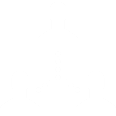 3. 조사 내용
전공 진로
진로 지도는 진로 결정에 도움
진로 교육과정 활성화
교과 외 교육 활성화
전공을 살린 취업 기회
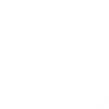 실험실습 환경
장비/기자재 적합한 비치
장비/기자재 충분
장비/기자재 관리
장비/기자재 이용 편리
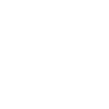 학생상담
학생상담 노력
정기적인 학과 지도교수상담
학과 지도교수상담 도움성
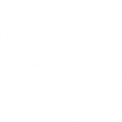 전공 진로
실험실습
학생상담
4. 응답자 특성
전체 응답자 1,456명에 대한 응답자 구성은 다음과 같음.
학과
연령
학년
계열
(n=1,456, %)
(n=1,456, %)
(n=1,456, %)
(n=1,456, %)
5. 지수 산출 Process
1) 척도(Scale)
본 조사의 평가 척도에 따른 분석은 100점 만점 환산점수로 분석하였음.
측정 척도
점수 환산 기준
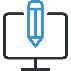 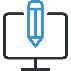 매우 그렇다
100점
7점
Top3
그렇다
83.3점
6점
그런 편이다
5점
66.7점
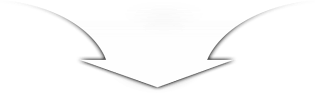 긍정도 부정도 아닌 보통 비율
보통이다
4점
50.0점
그렇지 않은 편이다
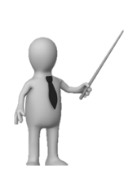 3점
33.3점
Bottom3
그렇지 않다
2점
16.7점
전혀 그렇지 않다
1점
0.0점
* 7점 척도를 100점 만점으로 환산하여 산출된 값을 지수로 사용함
5. 지수 산출 Process
2) 지수 산출 방법
설문의 만족도 점수는 각 측정항목을 100점으로 환산한 후, 차원들의 평균을 통해 종합만족도를 산출함.
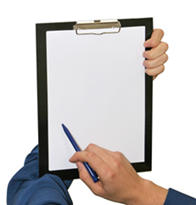 종합 만족도
시설 공간
학생활동
지원
취업 지원
프로그램
장학지원
이미지
전공 인식
교양 교과
교수
전공 진로
실험실습
환경
학생 상담
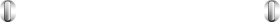 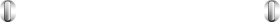 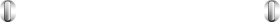 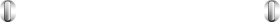 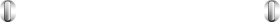 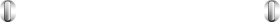 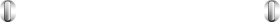 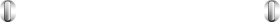 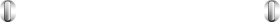 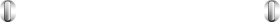 안내/공지
비용
산학협력
전공 교과
조교 및 교우
대학 환경
학교
서비스
취업지원
및 국제화
역량
학생장학지원
전반적이미지
학과 전공
교양 교과
인적 관계
전공 진로
실험실습
환경
학생 상담
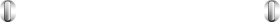 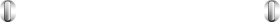 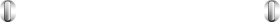 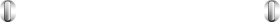 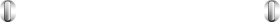 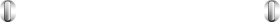 행정서비스
국제화 역량
실습 교육
주요 결과 요약
Part B
1. 종합만족도		14
2. 주요만족도		18
3. 차원별 만족도		21
- 시설 공간		21
- 안내/공지		24
- 학생활동 지원	27
- 비용		30
- 행정서비스		33
- 취업 지원 프로그램	36
- 산학협력		39
- 국제화 역량		42
- 장학 지원		45
- 전반적 이미지	48
- 전공 인식		51
- 전공 교과		54
- 실습 교육		57
- 교양 교과		60
- 교수		63
- 조교 및 교우		66
- 전공 진로		69
- 실험실습 환경	72
- 학생 상담		75
1. 종합만족도
1) 시계열 분석
2018년 국제대학교 재학생 종합만족도는 61.3점으로, 전년 대비 +1.6점 상승함.
연도별 종합만족도
(Base=전체, n=1,456, 100점 만점)
▲1.3
▲1.6
* 전년 대비 GAP (2018-2017)
※ GAP : 소수점 둘째 자리 반올림으로 인한 0.1의 오차가 있을 수 있음
1. 종합만족도
2) 계열별
계열별로 살펴보면, 예체능계열이 65.6점으로 가장 높고, 이어서 자연계열 62.6점, 인문사회계열 61.2점, 공학계열 57.1점 순임.
계열별 종합만족도
(Base=전체, n=1,456, 100점 만점)
전체 대비 GAP ▶
* 전년 대비 GAP (2018-2017) / 전체 대비 GAP (세부-전체)
※ GAP : 소수점 둘째 자리 반올림으로 인한 0.1의 오차가 있을 수 있음
1. 종합만족도
3) 학과별
학과별로는 ‘정보통신공학과’가 97.9점으로 가장 높고, 다음으로 ‘보건의료행정과’(78.2점) > ‘사회복지학과’(76.5점) 순으로 높은 반면, ‘군사학과’는 50.3점으로 가장 낮음.
전년 대비 만족도는 ‘정보통신공학과’의 상승폭(+36.1점)이 가장 크게 나타난 반면, ‘호텔관광경영과’의 하락폭(-17.5점)은 가장 크게 나타남.
학과별 종합만족도
(Base=전체, n=1,456, 100점 만점)
전년 대비 GAP ▶
전체 대비 GAP ▶
* Base가 작아(n<30) 해석에 유의
** 전년 대비 GAP (2018-2017) / 전체 대비 GAP (세부-전체)
※ GAP : 소수점 둘째 자리 반올림으로 인한 0.1의 오차가 있을 수 있음
1. 종합만족도
4) 응답자 특성별
연령별로는 ‘23세 이상’이 61.8점으로 만족도가 가장 높았으며, 전년 대비 상승폭(+3.5점) 또한 가장 크게 나타남.
학년별로는 ‘4학년’이 76.0점으로 만족도가 가장 높고, 전년 대비 상승폭(+15.1점)도 가장 크게 나타남.
응답자 특성별 종합만족도
(Base=전체, n=1,456, 100점 만점)
전년 대비 GAP ▶
전체 대비 GAP ▶
* Base가 작아(n<30) 해석에 유의
** 전년 대비 GAP (2018-2017) / 전체 대비 GAP (세부-전체)
※ GAP : 소수점 둘째 자리 반올림으로 인한 0.1의 오차가 있을 수 있음
2. 주요 만족도
1) 전체
차원별 만족도를 살펴보면 ‘전공인식’이 70.0점으로 가장 높고, 다음으로 ‘교수’(68.7점) > ‘조교 및 교우’(66.8점) 순으로 높은 반면, ‘국제화 역량’은 53.1점으로 가장 만족도가 낮음.
전년 대비 만족도는 전공인식을 제외한 모든 차원이 상승한 가운데, 특히 ‘비용’의 상승폭(+3.5점)이 상대적으로 크게 나타남.
주요 만족도
(Base=전체, n=1,456, 100점 만점)
전년 대비 GAP ▶
전체 대비 GAP ▶
* 전년 대비 GAP (2018-2017) / 전체 대비 GAP (세부-전체)
※ GAP : 소수점 둘째 자리 반올림으로 인한 0.1의 오차가 있을 수 있음
2. 주요 만족도
2) 계열 및 학과별
(Base=전체, n=1,456, 100점 만점)
* Base가 작아(n<30) 해석에 유의
2. 주요 만족도
3) 응답자 특성별
(Base=전체, n=1,456, 100점 만점)
* Base가 작아(n<30) 해석에 유의
3. 차원 만족도 [시설 공간]
1) 전체
시설 공간 차원 만족도는 60.3점으로, 전년 대비 +1.5점 상승함. 
힝목별로는 ‘교내 무선인터넷 환경이 잘 갖춰짐’이 66.8점으로 가장 높고, 이어서 ‘학술정보원 시설이 만족할 만한 수준’(63.9점) > ‘학술정보원 도서자료, 컨텐츠 다양’(63.6점) 순으로 높게 나타난 반면, ‘학생식당 양질의 식단 제공’은 46.4점으로 가장 낮음.
전년 대비 만족도는 ‘교내 무선인터넷 환경이 잘 갖춰짐’이 가장 큰 폭(+3.2점)으로 상승하였으며, ‘쾌적하게 관리’는 상대적으로 큰 폭(-1.2점)으로 하락함.
시설 공간 만족도
(Base=전체, n=1,456, 100점 만점)
전년 대비 GAP ▶
전체 대비 GAP ▶
* 전년 대비 GAP (2018-2017) / 전체 대비 GAP (세부-전체)
※ GAP : 소수점 둘째 자리 반올림으로 인한 0.1의 오차가 있을 수 있음
3. 차원 만족도 [시설 공간]
2) 계열 및 학과별
(Base=전체, n=1,456, 100점 만점)
* Base가 작아(n<30) 해석에 유의
3. 차원 만족도 [시설 공간]
3) 응답자 특성별
(Base=전체, n=1,456, 100점 만점)
* Base가 작아(n<30) 해석에 유의
3. 차원 만족도 [안내/공지]
1) 전체
안내/공지 차원 만족도는 63.6점으로, 전년 대비 +0.8점 상승함. 
항목별로는 ‘다양한 경로를 통해 안내사항 전달’이 64.8점으로 가장 높은 반면, ‘안내/공지 시기 및 시간 적절’은 62.2점으로 가장 낮음.
전년 대비 만족도는 다양한 경로를 통해 안내사항 전달을 제외한 모든 항목이 상승한 가운데, ‘안내/공지사항 손쉽게 확인’ 및 ‘안내/공지 시기 및 시간 적절’의 상승폭(각 +1.3점)이 상대적으로 크게 나타남.
안내/공지 만족도
(Base=전체, n=1,456, 100점 만점)
전년 대비 GAP ▶
전체 대비 GAP ▶
* 전년 대비 GAP (2018-2017) / 전체 대비 GAP (세부-전체)
※ GAP : 소수점 둘째 자리 반올림으로 인한 0.1의 오차가 있을 수 있음
3. 차원 만족도 [안내/공지]
2) 계열 및 학과별
(Base=전체, n=1,456, 100점 만점)
* Base가 작아(n<30) 해석에 유의
3. 차원 만족도 [안내/공지]
3) 응답자 특성별
(Base=전체, n=1,456, 100점 만점)
* Base가 작아(n<30) 해석에 유의
3. 차원 만족도 [학생활동 지원]
1) 전체
학생활동 지원 차원 만족도는 58.5점으로, 전년 대비 +2.4점 상승함.
항목별로는 ‘전공 이외에 교양프로그램/강연 다양’이 59.4점으로 가장 높고, 이어서 ‘교내행사/학생참여 프로그램 다양’ 및 ‘학생활동 지원 노력’(각 58.9점) > ‘학습 지원 다양’(58.1점) 순으로 높게 나타남.반면, ‘학생회 및 동아리 활동 지원’은 57.3점으로 가장 낮음.
전년 대비 만족도는 모든 항목이 상승하였으며, 특히 ‘전공이외에 교양프로그램/강연 다양’의 상승폭(+4.2점)이 가장 큼.
학생활동 지원 만족도
(Base=전체, n=1,456, 100점 만점)
전년 대비 GAP ▶
전체 대비 GAP ▶
* 전년 대비 GAP (2018-2017) / 전체 대비 GAP (세부-전체)
※ GAP : 소수점 둘째 자리 반올림으로 인한 0.1의 오차가 있을 수 있음
3. 차원 만족도 [학생활동 지원]
2) 계열 및 학과별
(Base=전체, n=1,456, 100점 만점)
* Base가 작아(n<30) 해석에 유의
3. 차원 만족도 [학생활동 지원]
3) 응답자 특성별
(Base=전체, n=1,456, 100점 만점)
* Base가 작아(n<30) 해석에 유의
3. 차원 만족도 [비용]
1) 전체
비용 차원 만족도는 54.7점으로, 전년 대비 +3.5점 상승함.
항목별로는 ‘비용 학교발전을 위해 사용’이 55.2점으로 가장 높은 반면, ‘비용 사용내역 공개’는 54.3점으로 가장 낮음.
전년 대비 만족도는 모든 항목이 상승하였으며, 특히 ‘비용 적정 수준’의 상승폭(+4.5점)이 가장 크게 나타남.
비용 만족도
(Base=전체, n=1,456, 100점 만점)
전년 대비 GAP ▶
전체 대비 GAP ▶
* 전년 대비 GAP (2018-2017) / 전체 대비 GAP (세부-전체)
※ GAP : 소수점 둘째 자리 반올림으로 인한 0.1의 오차가 있을 수 있음
3. 차원 만족도 [비용]
2) 계열 및 학과별
(Base=전체, n=1,456, 100점 만점)
* Base가 작아(n<30) 해석에 유의
3. 차원 만족도 [비용]
3) 응답자 특성별
(Base=전체, n=1,456, 100점 만점)
* Base가 작아(n<30) 해석에 유의
3. 차원 만족도 [행정서비스]
1) 전체
행정서비스 차원 만족도는 59.4점으로, 전년 대비 +1.3점 상승함.
항목별로는 ‘직원 친절한 업무처리가’ 60.5점으로 가장 높고, 이어서 ‘학사제도 다양’(59.8점) > ‘행정서비스 정확’(59.2점) 순임.반면 ‘행정서비스 처리 신속’은 58.4점으로 가장 낮음.
전년 대비 만족도는 모든 항목이 상승하였으며, ‘행정업무 직원 학생입장에서 설명’의 상승폭(+1.7점)이 상대적으로 크게 나타남.
행정서비스 만족도
(Base=전체, n=1,456, 100점 만점)
전년 대비 GAP ▶
전체 대비 GAP ▶
* 전년 대비 GAP (2018-2017) / 전체 대비 GAP (세부-전체)
※ GAP : 소수점 둘째 자리 반올림으로 인한 0.1의 오차가 있을 수 있음
3. 차원 만족도 [행정서비스]
2) 계열 및 학과별
(Base=전체, n=1,456, 100점 만점)
* Base가 작아(n<30) 해석에 유의
3. 차원 만족도 [행정서비스]
3) 응답자 특성별
(Base=전체, n=1,456, 100점 만점)
* Base가 작아(n<30) 해석에 유의
3. 차원 만족도 [취업 지원 프로그램]
1) 전체
취업 지원 프로그램 차원 만족도는 58.5점으로, 전년 대비 +0.4점 상승함.
항목별로는 ‘취업 지원 다양한 프로그램 개설’이 59.7점으로 가장 높은 반면, ‘취업 프로그램 취업에 도움’은 57.8점으로 가장 낮음.
전년 대비 만족도는 모든 항목이 상승하였으며, ‘취업 직무 특강 교육 다양’의 상승폭(+1.1점)이 상대적으로 크게 나타남.
취업 지원 프로그램 만족도
(Base=전체, n=1,456, 100점 만점)
전년 대비 GAP ▶
전체 대비 GAP ▶
* 전년 대비 GAP (2018-2017) / 전체 대비 GAP (세부-전체)
※ GAP : 소수점 둘째 자리 반올림으로 인한 0.1의 오차가 있을 수 있음
3. 차원 만족도 [취업 지원 프로그램]
2) 계열 및 학과별
(Base=전체, n=1,456, 100점 만점)
* Base가 작아(n<30) 해석에 유의
3. 차원 만족도 [취업 지원 프로그램]
3) 응답자 특성별
(Base=전체, n=1,456, 100점 만점)
* Base가 작아(n<30) 해석에 유의
3. 차원 만족도 [산학협력]
1) 전체
산학협력 차원 만족도는 59.2점으로, 전년 대비 +1.6점 상승함.
항목별로는 ‘산업체 현장실습 취업에 도움’이 60.2점으로 가장 높은 반면, ‘산업체 현장학습 기회’는 58.2점으로 가장 낮음.
전년 대비 만족도는 모든 항목이 상승하였으며, 특히 ‘산업체 현장학습 기회’의 상승폭 (+3.0점)이 가장 크게 나타남.
산학협력 만족도
(Base=전체, n=1,456, 100점 만점)
전년 대비 GAP ▶
전체 대비 GAP ▶
* 전년 대비 GAP (2018-2017) / 전체 대비 GAP (세부-전체)
※ GAP : 소수점 둘째 자리 반올림으로 인한 0.1의 오차가 있을 수 있음
3. 차원 만족도 [산학협력]
2) 계열 및 학과별
(Base=전체, n=1,456, 100점 만점)
* Base가 작아(n<30) 해석에 유의
3. 차원 만족도 [산학협력]
3) 응답자 특성별
(Base=전체, n=1,456, 100점 만점)
* Base가 작아(n<30) 해석에 유의
3. 차원 만족도 [국제화 역량]
1) 전체
국제화 역량 차원 만족도는 53.1점으로, 전년 대비 +2.8점 상승함.
항목별로는 ‘외국어 교육/강좌 프로그램 다양’이 53.7점으로 가장 높게 나타난 반면, ‘외국어 교육 정보 획득 용이’는 52.1점으로 가장 낮음.
전년 대비 만족도는 모든 항목이 상승하였으며, 특히 ‘어학연수 프로그램 다양’의 상승폭(+4.8점)이 가장 크게 나타남.
국제화 역량 만족도
(Base=전체, n=1,456, 100점 만점)
전년 대비 GAP ▶
전체 대비 GAP ▶
* 전년 대비 GAP (2018-2017) / 전체 대비 GAP (세부-전체)
※ GAP : 소수점 둘째 자리 반올림으로 인한 0.1의 오차가 있을 수 있음
3. 차원 만족도 [국제화 역량]
2) 계열 및 학과별
(Base=전체, n=1,456, 100점 만점)
* Base가 작아(n<30) 해석에 유의
3. 차원 만족도 [국제화 역량]
3) 응답자 특성별
(Base=전체, n=1,456, 100점 만점)
* Base가 작아(n<30) 해석에 유의
3. 차원 만족도 [장학 지원]
1) 전체
장학 지원 차원 만족도는 61.7점으로, 전년 대비 +2.9점 상승함.
항목별로는 ‘다양한 장학금 지원 프로그램’이 62.3점으로 가장 높은 반면, ‘장학생 선정 기준 적정’은 61.0점으로 가장 낮음.
전년 대비 만족도는 모든 항목이 상승하였으며, 특히 ‘다양한 장학금 지원 프로그램’의 상승폭(+3.5점)이 가장 크게 나타남.
장학 지원 만족도
(Base=전체, n=1,456, 100점 만점)
전년 대비 GAP ▶
전체 대비 GAP ▶
* 전년 대비 GAP (2018-2017) / 전체 대비 GAP (세부-전체)
※ GAP : 소수점 둘째 자리 반올림으로 인한 0.1의 오차가 있을 수 있음
3. 차원 만족도 [장학 지원]
2) 계열 및 학과별
(Base=전체, n=1,456, 100점 만점)
* Base가 작아(n<30) 해석에 유의
3. 차원 만족도 [장학 지원]
3) 응답자 특성별
(Base=전체, n=1,456, 100점 만점)
* Base가 작아(n<30) 해석에 유의
3. 차원 만족도 [전반적 이미지]
1) 전체
전반적 이미지 차원 만족도는 54.6점으로, 전년 대비 +1.1점 상승함.
항목별로는 ‘향후 발전가능성’과 ‘진로/취업에 도움을 준다’가 각 56.0점으로 가장 높고, 이어서 ‘우수한 인재 양성’(54.7점) > ‘타 전문대학 대비 경쟁력’(54.0점) 순임.반면, ‘자부심’은 52.6점으로 가장 낮음.
전년 대비 만족도는 향후 발전가능성을 제외한 모든 항목이 상승한 가운데, ‘자부심’의 상승폭(+3.1점)이 가장 크게 나타남.
전반적 이미지 만족도
(Base=전체, n=1,456, 100점 만점)
전년 대비 GAP ▶
전체 대비 GAP ▶
* 전년 대비 GAP (2018-2017) / 전체 대비 GAP (세부-전체)
※ GAP : 소수점 둘째 자리 반올림으로 인한 0.1의 오차가 있을 수 있음
3. 차원 만족도 [전반적 이미지]
2) 계열 및 학과별
(Base=전체, n=1,456, 100점 만점)
* Base가 작아(n<30) 해석에 유의
3. 차원 만족도 [전반적 이미지]
3) 응답자 특성별
(Base=전체, n=1,456, 100점 만점)
* Base가 작아(n<30) 해석에 유의
3. 차원 만족도 [전공 인식]
1) 전체
전공 인식 차원 만족도는 70.0점으로, 전년 대비 -0.7점 하락함.
항목별로는 ‘사회에서 필요로 하는 학과’가 71.3점으로 가장 높은 반면, ‘전문성 향상 도움’은 69.1점으로 가장 낮음.
전문성 향상 도움을 제외한 모든 항목의 만족도가 전년 대비 하락한 가운데, ‘사회에서 필요로 하는 학과’의 하락폭(-0.4점)이 상대적으로 크게 나타남.
전공 인식 만족도
(Base=전체, n=1,456, 100점 만점)
전년 대비 GAP ▶
전체 대비 GAP ▶
* 전년 대비 GAP (2018-2017) / 전체 대비 GAP (세부-전체)
** 전문성 향상 도움 : 2018년 신규 조사 항목
※ GAP : 소수점 둘째 자리 반올림으로 인한 0.1의 오차가 있을 수 있음
3. 차원 만족도 [전공 인식]
2) 계열 및 학과별
(Base=전체, n=1,456, 100점 만점)
* Base가 작아(n<30) 해석에 유의
3. 차원 만족도 [전공 인식]
3) 응답자 특성별
(Base=전체, n=1,456, 100점 만점)
* Base가 작아(n<30) 해석에 유의
3. 차원 만족도 [전공 교과]
1) 전체
전공 교과 차원 만족도는 64.5점으로, 전년 대비 +1.2점 상승함.
항목별로는 ‘교수 NCS 교과목 교육목표 평가’ 및 ‘능력단위 평가 계획서 내용/방법 준수’가 각 64.9점으로 가장 높고, 이어서 ‘NCS 전공교육 직무수행능력 향상 도움’(64.7점) > ‘NCS 교육과정 취업분야 일치’(64.5점) 순임.반면, ‘평가결과에 대한 피드백 제공’과 ‘능력단위 평가/상담/지도 직무수행능력 향상 도움’은 각 64.1점으로 가장 낮음.
전년 대비 만족도는 모든 항목이 상승하였으며, ‘NCS 전공교육 직무수행능력 향상 도움’의 상승폭(+1.6점)이 상대적으로 크게 나타남.
전공 교과 만족도
(Base=전체, n=1,456, 100점 만점)
전년 대비 GAP ▶
전체 대비 GAP ▶
* 전년 대비 GAP (2018-2017) / 전체 대비 GAP (세부-전체)
※ GAP : 소수점 둘째 자리 반올림으로 인한 0.1의 오차가 있을 수 있음
3. 차원 만족도 [전공 교과]
2) 계열 및 학과별
(Base=전체, n=1,456, 100점 만점)
* Base가 작아(n<30) 해석에 유의
3. 차원 만족도 [전공 교과]
3) 응답자 특성별
(Base=전체, n=1,456, 100점 만점)
* Base가 작아(n<30) 해석에 유의
3. 차원 만족도 [실습 교육]
1) 전체
실습 교육 차원 만족도는 63.9점으로, 전년 대비 +1.7점 상승함.
항목별로는 ‘전문성 향상에 도움’이 65.2점으로 가장 높은 반면, ‘교외현장실습 프로그램 다양’은 62.3점으로 가장 낮음.
전년 대비 만족도는 모든 항목이 상승한 가운데, ‘교외현장실습 프로그램 다양’의 상승폭(+2.4점)이 상대적으로 크게 나타남.
실습 교육 만족도
(Base=전체, n=1,456, 100점 만점)
전년 대비 GAP ▶
전체 대비 GAP ▶
* 전년 대비 GAP (2018-2017) / 전체 대비 GAP (세부-전체)
※ GAP : 소수점 둘째 자리 반올림으로 인한 0.1의 오차가 있을 수 있음
3. 차원 만족도 [실습 교육]
2) 계열 및 학과별
(Base=전체, n=1,456, 100점 만점)
* Base가 작아(n<30) 해석에 유의
3. 차원 만족도 [실습 교육]
3) 응답자 특성별
(Base=전체, n=1,456, 100점 만점)
* Base가 작아(n<30) 해석에 유의
3. 차원 만족도 [교양 교과]
1) 전체
교양 교과 차원 만족도는 55.9점으로, 전년 대비 +2.3점 상승함.
항목별로는 ‘다양한 교양과목 개설’이 57.2점으로 가장 높고, 이어서 ‘기초소양 및 기초학습 능력 형성 도움’(56.2점) > ‘직업기초능력 및 전공기초능력 형성 도움’(56.0점) 순임.반면, ‘취업 및 진로설계 도움’은 54.5점으로 가장 낮음.
전년 대비 만족도는 모든 항목이 상승하였으며, 특히 ‘다양한 교양과목 개설’의 상승폭(+3.6점)이 가장 크게 나타남.
교양 교과 만족도
(Base=전체, n=1,456, 100점 만점)
전년 대비 GAP ▶
전체 대비 GAP ▶
* 전년 대비 GAP (2018-2017) / 전체 대비 GAP (세부-전체)
** 2016년 항목별 자료 없음 (2017년 신규 조사 차원)
※ GAP : 소수점 둘째 자리 반올림으로 인한 0.1의 오차가 있을 수 있음
3. 차원 만족도 [교양 교과]
2) 계열 및 학과별
(Base=전체, n=1,456, 100점 만점)
* Base가 작아(n<30) 해석에 유의
3. 차원 만족도 [교양 교과]
3) 응답자 특성별
(Base=전체, n=1,456, 100점 만점)
* Base가 작아(n<30) 해석에 유의
3. 차원 만족도 [교수]
1) 전체
교수 차원 만족도는 68.7점으로, 전년 대비 +0.3점 상승함.
항목별로는 ‘취업 및 진로 관심/도움’ 69.0점으로 가장 높은 반면, ‘학생과 긴밀한 관계 유지 노력’은 68.4점으로 가장 낮음.
전년 대비 만족도는 취업 및 진로 관심/도움 항목을 제외한 모든 항목이 상승하였으며, 그 중 ‘교육역량 만족’의 상승폭(+0.6점)이 상대적으로 크게 나타남.
교수 만족도
(Base=전체, n=1,456, 100점 만점)
전년 대비 GAP ▶
전체 대비 GAP ▶
* 전년 대비 GAP (2018-2017) / 전체 대비 GAP (세부-전체)
※ GAP : 소수점 둘째 자리 반올림으로 인한 0.1의 오차가 있을 수 있음
3. 차원 만족도 [교수]
2) 계열 및 학과별
(Base=전체, n=1,456, 100점 만점)
* Base가 작아(n<30) 해석에 유의
3. 차원 만족도 [교수]
3) 응답자 특성별
(Base=전체, n=1,456, 100점 만점)
* Base가 작아(n<30) 해석에 유의
3. 차원 만족도 [조교 및 교우]
1) 전체
조교 및 교우 차원 만족도는 66.8점으로, 전년 대비 +1.4점 상승함.
항목별로는 ‘조교선생님 학생 입장에서 설명 노력’이 67.5점으로 가장 높은 반면, ‘교우들끼리 단합하는 분위기’는 66.0점으로 가장 낮음.
전년 대비 만족도는 모든 항목이 상승하였으며, 그 중 ‘교우들과 어울릴 수 있는 기회 마련’의 상승폭(+1.9점)이 상대적으로 크게 나타남.
조교 및 교우 만족도
(Base=전체, n=1,456, 100점 만점)
전년 대비 GAP ▶
전체 대비 GAP ▶
* 전년 대비 GAP (2018-2017) / 전체 대비 GAP (세부-전체)
※ GAP : 소수점 둘째 자리 반올림으로 인한 0.1의 오차가 있을 수 있음
3. 차원 만족도 [조교 및 교우]
2) 계열 및 학과별
(Base=전체, n=1,456, 100점 만점)
* Base가 작아(n<30) 해석에 유의
3. 차원 만족도 [조교 및 교우]
3) 응답자 특성별
(Base=전체, n=1,456, 100점 만점)
* Base가 작아(n<30) 해석에 유의
3. 차원 만족도 [전공 진로]
1) 전체
전공 진로 차원 만족도는 65.6점으로, 전년 대비 +1.8점 상승함.
항목별로는 ‘전공을 살린 취업 기회’가 67.0점으로 가장 높은 반면, ‘진로 교육과정 활성화’는 64.7점으로 가장 낮음.
전년 대비 만족도는 모든 항목이 상승하였으며, 그 중 ‘진로 교과외 교육 활성화’의 상승폭(+2.9점)이 상대적으로 크게 나타남.
전공 진로 만족도
(Base=전체, n=1,456, 100점 만점)
전년 대비 GAP ▶
전체 대비 GAP ▶
* 전년 대비 GAP (2018-2017) / 전체 대비 GAP (세부-전체)
※ GAP : 소수점 둘째 자리 반올림으로 인한 0.1의 오차가 있을 수 있음
3. 차원 만족도 [전공 진로]
2) 계열 및 학과별
(Base=전체, n=1,456, 100점 만점)
* Base가 작아(n<30) 해석에 유의
3. 차원 만족도 [전공 진로]
3) 응답자 특성별
(Base=전체, n=1,456, 100점 만점)
* Base가 작아(n<30) 해석에 유의
3. 차원 만족도 [실험실습 환경]
1) 전체
실험실습 환경 차원 만족도는 62.7점으로, 전년 대비 +1.1점 상승함.
항목별로는 ‘장비/기자재 적합한 비치’가 63.3점으로 가장 높은 반면, ‘장비/기자재 관리’는 62.2점으로 가장 낮음.
전년 대비 만족도는 모든 항목이 상승하였으며, 그 중 ‘장비/기자재 이용 편리’의 상승폭(+1.5점)이 상대적으로 크게 나타남.
실험실습 환경 만족도
(Base=전체, n=1,456, 100점 만점)
전년 대비 GAP ▶
전체 대비 GAP ▶
* 전년 대비 GAP (2018-2017) / 전체 대비 GAP (세부-전체)
※ GAP : 소수점 둘째 자리 반올림으로 인한 0.1의 오차가 있을 수 있음
3. 차원 만족도 [실험실습 환경]
2) 계열 및 학과별
(Base=전체, n=1,456, 100점 만점)
* Base가 작아(n<30) 해석에 유의
3. 차원 만족도 [실험실습 환경]
3) 응답자 특성별
(Base=전체, n=1,456, 100점 만점)
* Base가 작아(n<30) 해석에 유의
3. 차원 만족도 [학생 상담]
1) 전체
학생 상담 차원 만족도는 61.9점으로, 전년 대비 +1.0점 상승함.
항목별로는 ‘학생 상담 노력’이 63.3점으로 가장 높은 반면, ‘정기적인 학과 지도교수상담’은 60.3점으로 가장 낮음.
전년 대비 만족도는 정기적인 학과 지도교수상담을 제외한 모든 항목이 상승하였으며, 특히 ‘학생 상담 노력’의 상승폭(+3.4점)이 가장 큼.
학생 상담 만족도
(Base=전체, n=1,456, 100점 만점)
전년 대비 GAP ▶
전체 대비 GAP ▶
* 전년 대비 GAP (2018-2017) / 전체 대비 GAP (세부-전체)
※ GAP : 소수점 둘째 자리 반올림으로 인한 0.1의 오차가 있을 수 있음
3. 차원 만족도 [학생 상담]
2) 계열 및 학과별
(Base=전체, n=1,456, 100점 만점)
* Base가 작아(n<30) 해석에 유의
3. 차원 만족도 [학생 상담]
3) 응답자 특성별
(Base=전체, n=1,456, 100점 만점)
* Base가 작아(n<30) 해석에 유의
3. 차원 만족도 [학생 상담]
4) 학생상담실 및 취업 상담
학생상담실 및 취업 상담 이용 경험은 29.3%, 비이용은 69.5%로 나타남.
비이용 이유로는 ‘상담할 필요성을 못 느껴서’가 41.0%로 가장 많았으며, 이어서 ‘상담실이 있는지 몰라서’(30.0%), ‘상담해도 도움이 안 될 것 같아서’(14.7%), ‘상담할 용기가 안 생겨서’(12.8%) 순임.
학생상담실 및 취업 상담 이용 경험
비이용 이유
(Base=비이용 응답자, n=1,012, %)
(Base=전체, n=1,456, %)
모름/무응답
1.2
아니오
(없음)
69.5
예
(있음)
29.3
3. 차원 만족도 [학생 상담]
5) 학생이력관리 시스템
학생이력관리 시스템 이용 경험은 30.8%, 비이용은 66.2%로 나타남.
비이용 이유로는 ‘시스템이 있는지 몰라서’가 44.0%로 가장 많았고, 이어서 ‘사용할 필요성을 못 느껴서’(23.0%), ‘귀찮아서’(20.2%), ‘사용하기가 어려워서’(11.7%) 순임.
학생이력관리 시스템 이용 경험
비이용 이유
(Base=비이용 응답자, n=964, %)
(Base=전체, n=1,456, %)
모름/무응답
3.0
아니오
(없음)
66.2
예
(있음)
30.8
Action Matrix 분석
Part C
0. Action Matrix 분석 개요		81
1. 전체 Action Matrix 분석		82
2. 차원별 Action Matrix 분석		83
0. Action Matrix 분석 개요
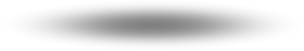 지속 관리 영역
유지/강화 영역
지속 관리 영역
유지/강화 영역
점진 개선 영역
중점 개선 영역
고
중요도   만족도 
중요도   만족도 
중요도는 낮으나  만족도는 높은 영역. 현 상태를 유지하는 비용이 높을 경우, 자원의 배분을 우선개선 영역으로 돌리는 것이 바람직함
중요도도 높고  만족도도 높은 영역. 현 상태를 유지하지 못 할 경우, 불만도가 크게 높아짐. 개선 시 유인효과는 별로 없음
만
족
도
중요도   만족도 
중요도   만족도 
중요도도 낮고, 만족도도 낮은 영역. 만족도/중요성 인식 모두를 높여야 하기 때문에 개선에 많은 비용이 듦. 차별적 요인으로 활용이 가능하다면 개선 필요
중요도는 높으나 만족도는 낮은 영역.중요하다고 생각하고 있지만,  실제 만족도는 떨어지는 영역으로 개선 시 유인효과가 가장 높음
저
점진 개선 영역
중점 개선 영역
만족도와 중요도를 이용해 평가 영향요인 별 우선 개선점 제시
취약한 품질 차원의 진단
저
고
중요도
* 차원별 중요도는 차원 만족도와 종합만족도간의 상관분석을 이용해 산출함
1. 전체 Action Matrix 분석
1) Action Matrix
전체 Action Matrix 분석 결과, 중요도 대비 만족도가 낮은 중점 개선 영역은 시설 공간, 행정서비스, 산학협력, 학생활동 지원, 비용임.
한편, 중요도와 만족도가 모두 낮아 점진적인 개선이 필요한 영역은 취업 지원 프로그램, 교양교과, 전반적 이미지, 국제화 역량임.
지속 관리 영역
유지/강화 영역
지속 관리 영역
유지/강화 영역
점진 개선 영역
중점 개선 영역
고
전공 인식
조교 및 교우
안내/공지
실험실습 환경
장학지원
학생상담
교수
전공 진로
전공 교과
실습 교육
만
족
도
61.3
취업 지원 프로그램
교양 교과
전반적 이미지
국제화 역량
시설 공간
행정서비스
산학협력
학생활동 지원
비용
저
점진 개선 영역
중점 개선 영역
5.3
저
고
중요도
* 차원별 중요도는 차원 만족도와 종합만족도간의 상관분석을 이용해 산출함
2. 차원별 Action Matrix 분석
1) 대학 환경 차원
중점 개선 : [시설 공간] 컴퓨터 실습실의 교육환경이 잘 구비, [시설 공간] 필요 물품 구비, [시설 공간] 학생 편의 시설
점진 개선 : [시설 공간] 쾌적하게 관리, [시설 공간] 학생식당 양질의 식단 제공
지속 관리 영역
유지/강화 영역
지속 관리 영역
유지/강화 영역
점진 개선 영역
중점 개선 영역
고
[안내/공지] 다양한 경로를 통해 안내사항 전달
[시설 공간] 학술정보원 시설이 만족할 만한 수준
[시설 공간] 교내 무선 인터넷 환경이 잘 갖춰짐
[시설 공간] 학술정보원 도서자료, 컨텐츠 다양
[시설 공간] 학습공간 시설
[안내/공지] 안내/공지 내용 명확한 이해
[안내/공지] 안내/공지사항 손쉽게 확인
[안내/공지] 안내/공지 시기 및 시간 적절
만
족
도
61.3
[시설 공간] 쾌적하게 관리
[시설 공간] 학생식당 양질의 식단 제공
[시설 공간] 컴퓨터 실습실의 교육환경이 잘 구비
[시설 공간] 필요 물품 구비
[시설 공간] 학생 편의 시설
저
점진 개선 영역
중점 개선 영역
7.7
저
고
중요도
* 항목별 중요도는 항목별 만족도와 차원 만족도간의 상관분석을 이용해 산출함
2. 차원별 Action Matrix 분석
2) 학교서비스 차원
중점 개선 : [비용] 비용 학교발전을 위해 사용, [비용] 비용 적정 수준, [비용] 비용 효율적 사용, [비용] 비용 사용내역 공개
점진 개선 : [학생활동 지원] 학생회 및 동아리 활동 지원
지속 관리 영역
유지/강화 영역
지속 관리 영역
유지/강화 영역
점진 개선 영역
중점 개선 영역
고
[행정서비스] 직원 친절한 업무처리
[행정서비스] 학사제도 다양
[학생활동 지원] 전공이외에 교양프로그램/강연 다양
[학생활동 지원] 교내행사/학생참여 프로그램 다양
[학생활동 지원] 학생활동 지원 노력
[학생활동 지원] 학습 지원 다양
[행정서비스] 행정서비스 정확
[행정서비스] 행정업무 직원 학생 입장에서 설명
 [행정서비스] 행정서비스 처리 신속
만
족
도
57.7
[학생활동 지원] 학생회 및 동아리 활동 지원
[비용] 비용 학교 발전을 위해 사용
[비용] 비용 적정 수준
[비용] 비용 효율적 사용
[비용] 비용 사용내역 공개
저
점진 개선 영역
중점 개선 영역
7.1
저
고
중요도
* 항목별 중요도는 항목별 만족도와 차원 만족도간의 상관분석을 이용해 산출함
2. 차원별 Action Matrix 분석
3) 취업지원 및 국제화역량 차원
중점 개선 : [국제화 역량] 외국어 교육 어학능력 향상에 도움, [국제화 역량] 외국어 교육 정보 획득 용이
점진 개선 : [국제화 역량] 외국어 교육/강좌 프로그램 다양, [국제화 역량] 어학연수 프로그램 다양
지속 관리 영역
유지/강화 영역
지속 관리 영역
유지/강화 영역
점진 개선 영역
중점 개선 영역
고
[취업지원 프로그램]  취업지원 다양한 프로그램 개설
[취업지원 프로그램] 취업 프로그램 운영 효율적
[취업지원 프로그램] 취업 직무 특강 교육 다양
[취업지원 프로그램] 취업 프로그램 취업에 도움
[산학협력] 산업체 현장실습 취업에 도움
[산학협력] 산업체 현장학습 학과별 특성 고려
[산학협력] 산업체 인턴십 정보 획득 용이
[산학협력] 산업체 현장학습 기회
만
족
도
57.0
[국제화 역량] 외국어 교육/강좌 프로그램 다양
[국제화 역량] 어학연수 프로그램 다양
[국제화 역량] 외국어 교육 어학능력 향상에 도움
[국제화 역량] 외국어 교육 정보 획득 용이
저
점진 개선 영역
중점 개선 영역
8.3
저
고
중요도
* 항목별 중요도는 항목별 만족도와 차원 만족도간의 상관분석을 이용해 산출함
2. 차원별 Action Matrix 분석
4) 학생 장학지원 차원
중점 개선 : 장학금 금액 적정, 장학생 선정 기준 적정
지속 관리 영역
유지/강화 영역
지속 관리 영역
유지/강화 영역
점진 개선 영역
중점 개선 영역
고
장학생 선정 절차 공정
다양한 장학금 지원 프로그램
만
족
도
61.7
장학금 금액 적정
장학생 선정 기준 적정
저
점진 개선 영역
중점 개선 영역
25.0
저
고
중요도
* 항목별 중요도는 항목별 만족도와 차원 만족도간의 상관분석을 이용해 산출함
2. 차원별 Action Matrix 분석
5) 전반적 이미지 차원
점진 개선 : 타 전문대학 대비 경쟁력, 자부심
지속 관리 영역
유지/강화 영역
지속 관리 영역
유지/강화 영역
점진 개선 영역
중점 개선 영역
고
향후 발전가능성
진로/취업에 도움을 준다
우수한 인재 양성
만
족
도
54.6
타 전문대학 대비 경쟁력
자부심
저
점진 개선 영역
중점 개선 영역
20.0
저
고
중요도
* 항목별 중요도는 항목별 만족도와 차원 만족도간의 상관분석을 이용해 산출함
2. 차원별 Action Matrix 분석
6) 학과 전공 차원
중점 개선 : [실습 교육] 전문성 향상에 도움, [전공 교과] 교수 NCS 교과목 교육목표 평가, [전공 교과] 능력단위 평가 계획서 내용/방법 준수, [전공 교과] NCS 교육과정 취업분야 일치, [전공 교과] NCS 전공교육 과정 만족,[실습 교육] 실험실습 프로그램 다양, [실습 교육] 교외현장실습 프로그램 다양, [전공 교과] 능력단위 평가/상담/지도 직무수행능력 향상 도움, [실습 교육] 취업 역량을 강화 도움,[전공 교과] NCS 전공교육 직무수행능력향상 도움, [전공 교과] 평가 결과에 대한 피드백 제공,[전공 교과] NCS 교육과정 희망취업 분야 진출 도움
지속 관리 영역
유지/강화 영역
지속 관리 영역
유지/강화 영역
점진 개선 영역
중점 개선 영역
고
[전공 인식] 사회에서 필요로 하는 학과
[전공 인식] 취업 도움
[전공 인식] 전문성 향상 도움
만
족
도
65.4
[실습  교육]  전문성 향상에 도움
[전공 교과] 교수 NCS 교과목 교육목표 평가
[전공 교과] 능력단위 평가 계획서 내용/방법 준수
[전공 교과] NCS 교육과정 취업분야 일치
[전공 교과] NCS 전공교육 과정 만족
[실습 교육] 실험실습 프로그램 다양
[실습 교육] 교외현장실습 프로그램 다양
[전공 교과] 능력단위 평가/상담/지도 직무수행능력 향상 도움
[실습 교육] 취업 역량을 강화 도움
[전공 교과] NCS 전공교육 직무수행능력 향상 도움
[전공 교과] 평가 결과에 대한 피드백 제공
[전공 교과] NCS 교육과정 희망취업 분야 진출 도움
저
점진 개선 영역
중점 개선 영역
6.7
저
고
중요도
* 항목별 중요도는 항목별 만족도와 차원 만족도간의 상관분석을 이용해 산출함
2. 차원별 Action Matrix 분석
7) 교양교과 차원
중점 개선 : 다양한 학문과 문화 이해 도움, 취업 및 진로설계 도움
지속 관리 영역
유지/강화 영역
지속 관리 영역
유지/강화 영역
점진 개선 영역
중점 개선 영역
고
다양한 교양과목 개설
기초소양 및 기초학습 능력 형성 도움
직업기초능력 및 전공기초능력 형성 도움
만
족
도
55.9
다양한 학문과 문화 이해 도움
취업 및 진로설계 도움
저
점진 개선 영역
중점 개선 영역
20.0
저
고
중요도
* 항목별 중요도는 항목별 만족도와 차원 만족도간의 상관분석을 이용해 산출함
2. 차원별 Action Matrix 분석
8) 인적 관계 차원
중점 개선 : [조교 및 교우] 조교선생님 학생 입장에서 설명 노력, [조교 및 교우] 조교선생님 행정서비스 지원 노력                   [조교 및 교우]교우들과 어울릴 수 있는 기회 마련, [조교 및 교우]교우들끼리 단합하는 분위기
지속 관리 영역
유지/강화 영역
지속 관리 영역
유지/강화 영역
점진 개선 영역
중점 개선 영역
고
[교수] 취업 및 진로 관심/도움
[교수] 학생의 입장에서 이해 노력
[교수] 교육 역량 만족
[교수] 학생과 긴밀한 관계 유지 노력
만
족
도
67.7
[조교 및 교우] 조교선생님 학생 입장에서 설명 노력
[조교 및 교우] 조교선생님 행정서비스 지원 노력
[조교 및 교우] 교우들과 어울릴 수 있는 기회 마련
[조교 및 교우] 교우들끼리 단합하는 분위기
저
점진 개선 영역
중점 개선 영역
12.5
저
고
중요도
* 항목별 중요도는 항목별 만족도와 차원 만족도간의 상관분석을 이용해 산출함
2. 차원별 Action Matrix 분석
9) 전공 진로 차원
지속 관리 : 전공을 살린 취업 기회, 진로 지도는 진로 결정에 도움
유지/강화 : 진로 교과외 교육 활성화, 진로 교육과정 활성화
지속 관리 영역
유지/강화 영역
지속 관리 영역
유지/강화 영역
점진 개선 영역
중점 개선 영역
고
전공을 살린 취업 기회
진로 지도는 진로 결정에 도움
진로 교과외 교육 활성화
진로 교육과정 활성화
만
족
도
65.6
저
점진 개선 영역
중점 개선 영역
25.0
저
고
중요도
* 항목별 중요도는 항목별 만족도와 차원 만족도간의 상관분석을 이용해 산출함
2. 차원별 Action Matrix 분석
10) 실험실습 환경 차원
중점 개선 : 장비/기자재 충분, 장비/기자재 관리
지속 관리 영역
유지/강화 영역
지속 관리 영역
유지/강화 영역
점진 개선 영역
중점 개선 영역
고
장비/기자재 적합한 비치
장비/기자재 이용 편리
만
족
도
62.7
장비/기자재 충분
장비/기자재 관리
저
점진 개선 영역
중점 개선 영역
25.0
저
고
중요도
* 항목별 중요도는 항목별 만족도와 차원 만족도간의 상관분석을 이용해 산출함
2. 차원별 Action Matrix 분석
11) 학생상담 차원
점진 개선 : 정기적인 학과 지도교수 상담
지속 관리 영역
유지/강화 영역
지속 관리 영역
유지/강화 영역
점진 개선 영역
중점 개선 영역
고
학생 상담 노력
학과 지도교수 상담 도움성
만
족
도
61.9
정기적인 학과 지도교수 상담
저
점진 개선 영역
중점 개선 영역
33.3
저
고
중요도
* 항목별 중요도는 항목별 만족도와 차원 만족도간의 상관분석을 이용해 산출함
결론 요약 및 제언
Part D
결과 요약 및 제언
1) 주요 만족도 현황
재학생 종합만족도는 61.3점으로 전년 대비 향상되었으며, 예체능계열과 정보통신공학과의 만족도가 높게 나타남
전공인식과 교수, 조교 및 교우에 대한 만족도는 높게 나타난 반면, 2017년에 이어 국제화역량, 비용, 전반적 이미지에 대한 만족도는 미흡
종합
만족도
2018년 국제대학교 재학생 종합만족도 : 61.3점 (전년 대비 +1.6점 상승)
계열별 : 예체능계열(65.6점) > 자연계열(62.6점) > 인문사회계열(61.2점) > 공학계열(57.1점)
학과별 : 정보통신공학과(97.9점) > 보건의료행정과(78.2점) > 사회복지학과(76.5점)

차원별로 살펴보면, 전공인식(70.0점) > 교수(68.7점) > 조교 및 교우(66.8점) 순으로 높은 반면, 국제화역량(53.1점) < 전반적 이미지(54.6점) < 비용(54.7점)  순으로 낮음

상위 평가 차원 : [학과 전공] 전공 인식 : 사회에서 필요로 하는 학과(71.3점) > 취업 도움(69.7점) [인적관계] 교수 : 취업 및 진로 관심/도움(69.0점) > 학생의 입장에서 이해 노력(68.7점) [인적관계] 조교 및 교우 : 조교선생님 학생 입장에서 설명 노력(67.5점) > 조교선생님 행정서비스 지원 노력(67.3점)

하위 평가 차원 : [취업지원 및 국제화 역량] 국제화역량 : 외국어 교육 정보 획득 용이(52.1점) < 외국어 교육 어학능력 향상에 도움(53.1점)[전반적 이미지] 전반적 이미지 : 자부심(52.6점) < 타 전문대학 대비 경쟁력(54.0점)[학교서비스] 비용 : 비용 사용내역 공개 54.3점 < 비용 효율적 사용 54.5점
차원별
만족도
결과 요약 및 제언
2) 만족도 제고를 위한 핵심 요소
국제대학교 재학생의 만족도 제고를 위한 핵심 요소는 시설 공간, 행정서비스, 산학협력, 비용, 학생활동 지원
시설 및 행정서비스 측면은 중장기적 관점에서, 역량강화를 위한 지원활동 측면은 단기적 관점에서 개선방안 마련이 필요
차원별 중점
개선
요인
및
하위
항목
전체 Action Matrix 분석 결과, 중요도 대비 만족도가 낮은 중점 개선 영역은 시설 공간, 행정서비스, 산학협력, 비용, 학생활동 지원

[대학환경] 시설공간 : 학생식당 양질의 식단 제공(46.4점) < 학생 편의시설(57.2점) <필요 물품구비(59.6점)
[학교서비스] 학생활동 지원 : 학생회 및 동아리 활동 지원(57.3점) < 학습 지원 다양(58.1점) <		 교내 행사/학생 참여 프로그램 다양, 학생활동 지원 노력(각 55.2점) 
[학교서비스] 비용 : 비용 사용내역 공개(54.3점) < 비용 효율적 사용(54.5점) < 비용 적정수준(54.7점)
[학교서비스] 행정서비스 : 행정서비스 처리 신속(58.4점) < 행정업무 직원 학생 입장에서 설명(59.0점) < 행정서비스 정확(59.2점)
[취업지원 및 국제화 역량] 산학협력 : 산업체 현장학습 기회(58.2점) < 산업체 인턴십 정보 획득 용이(59.0점) <                                                               산업체 현장학습 학과별 특성 고려(59.5점)
결과 요약 및 제언
3) 제언
1. 편의시설 개선에 대한 재학생들의 Needs 파악 및 개선 필요
시설 공간 차원은 2017년에 이어 중점 개선 영역으로 나타남
 
- 조사 결과를 바탕으로 학생식당, 학생 자치 공간 등 학생 편의시설에 대한 개선이 필요할 것으로 보임,.   편의시설의 경우 재학생의 주된 이용 공간인 만큼 만족도 제고를 위해 개선이 필수적인 차원이나, 재원적인 측면을 고려하여야 함.  따라서 편의시설 개선에 대한 재학생들의 Needs를 파악, 우선 수렴하여 중·장기적인 계획을 수립해 나가야 할 것임.

- 단기적으로는 필요 물품을 정기적·주기적으로 구비하되,  특히 컴퓨터 실습실의 경우 강의 진행 및 이용 시 불편함이 없도록 컴퓨터에 대한 수시점검 및 관리가 필요할 것으로 보임.
2. 행정절차 간소화 및 신속성 제고
행정서비스 처리 신속에 대한 만족도는 58.4%로, 행정서비스 차원 내 가장 낮은 만족도
 
- 행정의 효율성을 높이기 위해 행정절차를 간소화할 필요가 있음.
 
- 특히 대학의 정보가 제공되는 홈페이지를 수시로 업데이트하여 최신의 정보를 제공하되,  학생들이 자주 묻는 사항에 대해서는 체계적으로 정리하여 행정처리의 신속성을 제고하여야 함.
결과 요약 및 제언
3) 제언
3. 현장실습 및 직무체험 기회 확대
산업체 현장학습 기회의 경우, 재학생의 산학협력 차원 내 만족도가 가장 낮았으나,산업체에서도 중점 개선 영역으로 분류되어 적극적인 개선이 필요 

- 현장실습 및 인턴십의 경우, 재학생의 실무 적응력 향상 및 취업 기회를 확대할 수 있는 중요한 기회라고 볼 수 있음.   또한 현장학습 범주에 포함되는 직무체험의 경우, 상대적으로 경험이 어려운 인문, 예체능, 자연계열 학생들의 경험 기회 확대를 통해   조기 진로준비 및 입직기간을 단축할 수 있을 것임.

- 산업체와 정기적인 교류를 통해 기존 산업체와의 유대 강화 및 신규 사업체 발굴을 통한 현장실습 기회를 확대하여  보다 많은 재학생들에게 현장실습 기회를 제공해야 할 것임.
4. 학생회 및 동아리에 대한 행·재정적 지원
학생활동 지원 차원 내 학생회, 동아리 지원에 대한 만족도가 가장 낮은 것으로 분석됨
 
- 학생회, 동아리 지원에 대한 만족도를 높이기 위해서는 행·재정적 지원이 중요함.  현재 진행되고 있는 학생자치 기구에 대한 재정적 지원의 경우 재원 및 실효성을 고려하여 점진적으로 확대하되,   학생회 활동 및 동아리 활동에 대한 행정적 지원 또한  개선해야 할 것으로 보여짐.
결과 요약 및 제언 [세부 요소별 개선방안]
* 2017년 개선사항으로 도출된 항목임
결과 요약 및 제언 [세부 요소별 개선방안]
* 2017년 개선사항으로 도출된 항목임